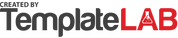 MARKETING PLAN
table of contents
02  Excutive summary
05  Current marketing situation
08  Threats and opportunity analysist
15  Objectives and issues
19  Marketing strategy
25  Action programs
27  Budgets
29  Controls
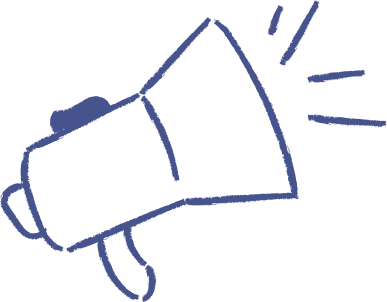